جامعة محمد خيضر بسكرة 
كلية العلوم الاقتصادية وعلوم التسيير
قسم العلوم التجارية

السنة الثانية ماستر: اللوجيستيك وادارة سلسلة الامداد  
       مقياس سلاسل الامداد الخضراء ىالتنافسية



إعداد :	 
د/ وصاف عتيقة
2025/2024
المحاضرة الثالثة : الشراء الأخضر
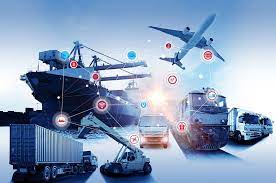 تمهيد
تعد المشتريات الخضراء أهم نشاط من أنشطة إدارة سلاسل التوريد الخضراء فهي الخطوة الأولى والمهمة التي تخطوها المنظمة في محاولة التوجه نحو الاخضرار والمسؤولية البيئية فمن اجل (إنتاج) تقديم وتوريد منتوج اخضر من المصانع فالمنظمات تطلب كميات كبيرة من المواد واللوازم المكتبية ومكونات أخرى، ومن الواضح أن عليها شراء مواد صديقة للبيئة من اجل أن تصنع منتجات صديقة للبيئة.
اذ تشير الدراسات أن انبعاث الغازات الدفيئة من سلسلة توريد المنتجات المشترات للصناعة أكبر بثلاث أضعاف من الانبعاثات التي تأتي مباشرة من الصناعة، فهو يركز على التعاون مع الموردين بغرض تطوير منتجات مستدامة بيئيا من خلال البحث عن موردين يقدمون مواد نظيفة وخالية من المخاطر.
أولا: ماهية الشراء الأخضر
يعني الشراء الأخضر التركيز أكثر على الممارسات المهتمة بالبيئة ومن ضمنها تخفيض الموارد، تقليص النفايات، إعادة التدوير وإعادة الاستخدام وتنقية (تنظيف) الموارد البديلة بدون التأثير على الموجودات من الموارد.
تعرف المشتريات الخضراء بأنها الوظيفة التي تقوم بتأمين احتياجات المنظمة بالمواد ذات التأثير القليل في البيئة، وبصيغة أخرى هو عملية التخطيط للشراء مع الوعي بمتطلبات حماية البيئة كتقليل النفايات وإمكانية إعادة الاستخدام وإعادة تدوير المنتجات، أو هو ممارسة تتبناها المنظمة لاختيار أفضل الموردين الذين يتبعون أساليب صديقة للبيئة عند تصنيع السلع.
أنشطة الشراء الأخضر
المشتريات الخضراء هي تلك الأنشطة التي تهدف إلى التأكد من أن الوحدات المشتراة تمتلك خواص بيئية مرغوب بها مثل: القابلية على إعادة الاستخدام، القابلية على إعادة التدوير وتكون خالية من المواد الخطرة، وهي مبادرة شراء واعية بيئياً  تحاول التأكد من أن المنتوج أو الموارد تقابل الأهداف البيئية الموضوعة من قبل المنظمة، إن أنشطة المشتريات الخضراء يمكن تقسيمها إلى سبعة أساسية وهي:
1. متطلبات محتوى المنتوج: يحدد الزبائن خواص للمنتوج المشترى فيجب أن يمتلك خواص خضراء مرغوبة بيئياً مثل احتوائه على موارد معادة أو قابلة لإعادة الاستخدام.
2. قيود محتوى المنتوج: يحدد الزبائن خواص المنتوج المشترى على أن لا يحتوي صفات غير مرغوبة بيئياً مثل احتوائه، الرصاص، الرغوة البلاستيكية في موارد التعبئة والتغليف.
أنشطة الشراء الأخضر
. علامات أو اكتشاف محتوى المنتوج: يطلب الزبائن في المنتوج وجود علامات بيئية أو كشف عن الخصائص البيئية والآمنة كمثال يمكن استخدام الاختام الخضراء ومؤشرات التأثير البيئي النسبي للمنتوج مثل نظم الشهادات العالمية المقدمة من قبل منظمات رسمية مختلفة.
4. استبيانات الموردين: يرسل الزبائن الاستبيانات إلى الموردين تطلب منهم تزويدهم بالمعلومات عن مظاهرهم البيئية، أنشطتهم أو نظم الإدارة.
5. نظم الإدارة البيئية للمورد: الزبائن يطلبون من الموردين تطوير وحماية نظم للإدارة البيئية، بالرغم من أن الزبون لا يطالب المورد بتصديق هذه الشهادات والنظام من المنظمات (طرف ثالث).
أنشطة الشراء الأخضر
إ. شهادات الموردين: يطلب الزبائن من المورد امتلاك شهادات نظم إدارة بيئية وتكون مؤهلة وخاضعة كلياً لواحد من المعايير الدولية المعترف بها مثل المعيار البريطاني (B55750) أو (ISO14001) معيار المنظمة العالمية للمقاييس، أو مخطط التدقيق والإدارة البيئية للاتحاد الأوربي .(EMAS)
7. التدقيق لالتزام المورد: الزبائن يدققون الموردين من أجل تحديد مستوى التزامهم بالمتطلبات البيئية، فهي تهتم بصورة رئيسة بالسيطرة على أداء الموردين البيئي وكونها تقع في نقطة البدء للانسياب الأمامي للموارد ضمن المنظمة،
 فالشراء يلعب دوراً رئيسياً في تخضير المنتجات والأنشطة، وعلى كل حال أن دمج الاعتبارات البيئية في وظيفة الشراء قد يكون ضغوطاً أو تعقيدات كبيرة في عملية الشراء كون أن عملية الشراء ستأخذ بعين الاعتبار سمات المورد البيئية بالإضافة إلى كلفة المورد، وأوقات الانتظار و الجودة والمرونة.
ثالثا: مؤشرات قياس المشتريات الخضراء
تتمثل مؤشرات قياس المشتريات الخضراء فيما يلي:
1 القابلية على استبدال الموارد السامة
2. تحسين الجودة وتقليل الاستخدام للموارد الأولية.
3 تطوير الموردين
4 تقليص استهلاك الموارد.
أسباب تبني الشراء الاخضر
إن الأسباب التي تدعو المنظمات لتبني ممارسات المشتريات الخضراء أو أهداف المشتريات الخضراء فهي:
 الاستجابة لحاجات ورغبات الزبائن في الممارسات والمنتجات الصديقة للبيئة.
تمييز المنظمة ومنتجاتها على المنافسين.
السعي لتخفيض التكاليف.
تحقيق الاستدامة البيئية والاجتماعية.
تحقيق الربحية الاقتصادية.
تحسين تأثير الشركات والمنظمات على البيئة والمجتمع.
اختيار وشراء منتجات وخدمات تتوافق مع الاستدامة.
تعزيز الميزة التنافسية للمنظمة وتحسين الأداء
أهمية الشراء الاخضر
تكمن أهمية الشراء الأخضر في كونه يساعد منظمات الأعمال على:
- تحسين سلامة وصحة العاملين والزبائن.
-الحد من تلوث الموارد الطبيعية والحفاظ على الطاقة.
-تطوير منتجات جديدة وأكثر ملائمة للبيئة.
- تحفيز أسواق جديدة للمواد معاد تدويرها، وخلق فرص عمل ، وتحسين الوعي لرعاية البيئة.
-توفير وفرات في التكاليف المحتملة.
-الامتثال للقوانين والأنظمة البيئية.
المبادئ الاساسية للشراء الاخضر:
المبادئ والمعايير الاساسية للشراء الاخضر
تتمثل المبادئ الأساسية لنشاط المشتريات الخضراء فيما يلي: 
-جعل الشراء البيئي جزء من العمليات المستمرة للشركة.
- فهم القضايا البيئية المتعلقة بالشركة وسلسلة توريدها.
-وضع سياسات شراء تعالج القضايا البيئية.
-صياغة معايير يتم عن طريقها تقييم الموردين.
-تطوير أساليب مناسبة لجمع المعلومات ووضع أهداف مشتركة.
-اجراء تحسينات بيئية بشكل فعال وكف من قبل الموردين.
معايير الشراء الأخضر :فيما يخص المواد والمنتجات فإن الشراء الأخضر يفترض أن تفي المواد والمنتجات المشتراة من المورد بالمعايير التالية:
- أن يكون لدى المورد نظام للإدارة البيئية وفق المواصفات الدولية أي أن يكون حاصلا على شهادة الـ ISO14001).
-ألا يستخدم في عملية الاستخراج أو المعالجة، أو التصنيع مواد محظورة بيئيا.
- ألا تتضمن المنتجات النهائية مواد محظورة.
شكرا على المتابعة